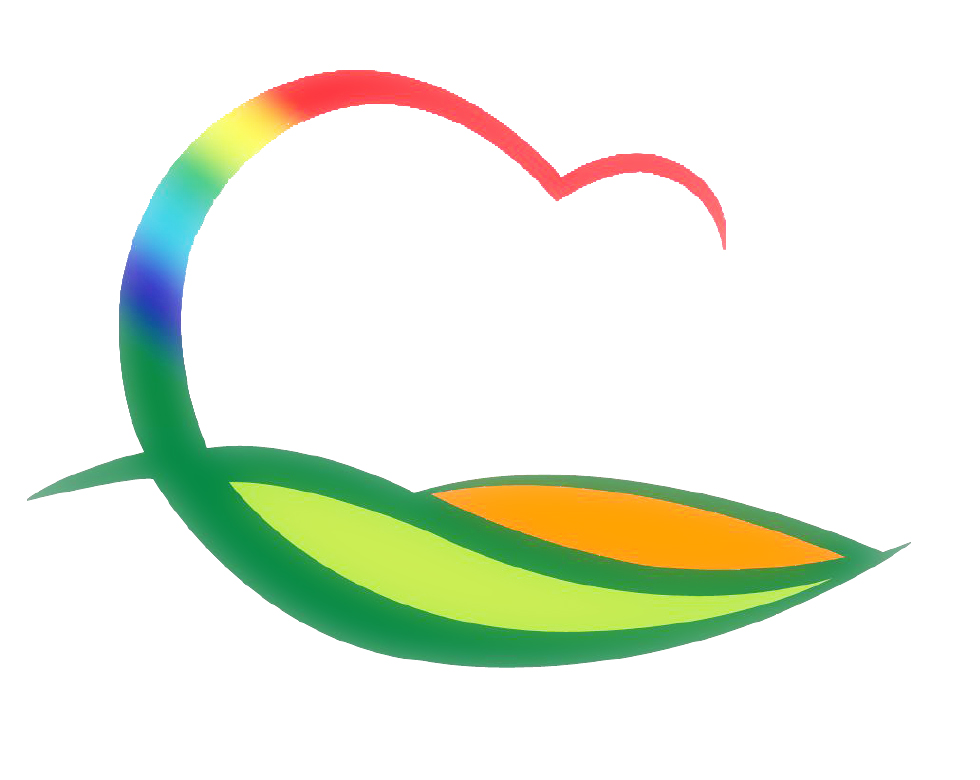 보   건   소
[Speaker Notes: 먼저, 지금의 옥천입니다.]
8-1.  제12회 노인건강체조 발표대회 개최
일     시 : 11. 17.(화) 13:00
장     소 : 난계 국악당
대     상 : 500여명(읍·면별 11개팀)
주     관 : 대한노인회영동군지부
내     용 : 노인건강체조, 댄스 등
    ※ 군수님 하실 일 : 축사
8-2.  쯔쯔가무시증 경로당 순회교육
기     간 : 11월 중
장     소 : 관내 경로당 150개소 
인     원 : 1,500여명
내     용 : 쯔쯔가무시증 예방교육 및 홍보 등
8-3.  집중단속구역 및 담배소매업소 지도점검
기     간 : 11. 16.(월) ~ 11. 27.(금)
대     상 : 147개소(집중단속구역 48, 담배소매업소 99)
점 검 반 : 주민건강팀장 외 5명(2개반 운영)
내     용 : 흡연행위 단속, 담배 광고물 전시·부착방법 등
8-4.  치매예방관리사업 
기     간 : 11월 중
장     소 : 경로당 및 가정
대     상 : 102명(만 50세 이상 주민)
내     용 : 치매조기검진 및 사례관리 등
8-5.  장애인 자조모임 운영
일     시 : 11. 24.(화) 14:00
장     소 : 보건소 재활센터
대     상 : 40여명(보건소 등록 장애인 및 보호자)
내     용 : 소근육 발달을 위한 미니어처 만들기 등
8-6.  정신 장애인 체육대회 참석
일     시 : 11. 3.(화) 10:00~15:30
장     소 : 올림픽 기념 국민생활관(청주)
대     상 : 21명(보건소 등록 정신 장애인 15, 담당자 6)
내     용 : 명랑운동회, 작품전시, 체험부스 운영 등
8-7.  영양플러스사업 특강
일      시 : 11. 4.(수) 
장      소 : 보건소 한방허브센터
대      상 : 93가구(임산부 및 영유아 보호자)
강      사 : 김천대학교 김광옥 교수
내      용 : 건강한 식생활
8-8.  가을철 농촌일손돕기
일      시  : 11. 5.(목) 10:00 ~ 16:00
장      소  : 양강면 죽촌1길 19-1 ※오근영 농가
참여인원 : 보건소장 외 16명
내      용 : 사과따기 (1,500㎡)